Презентація
На тему «Наука і техніка в США»
США
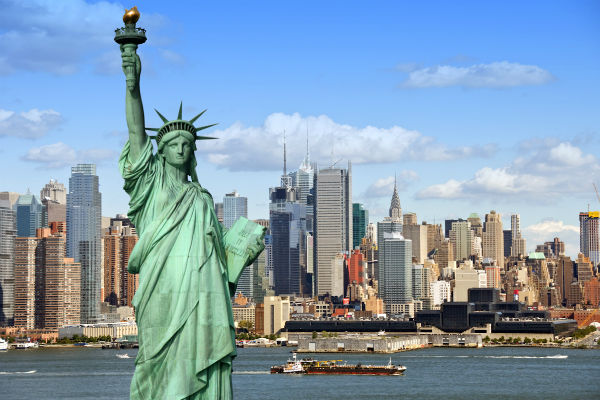 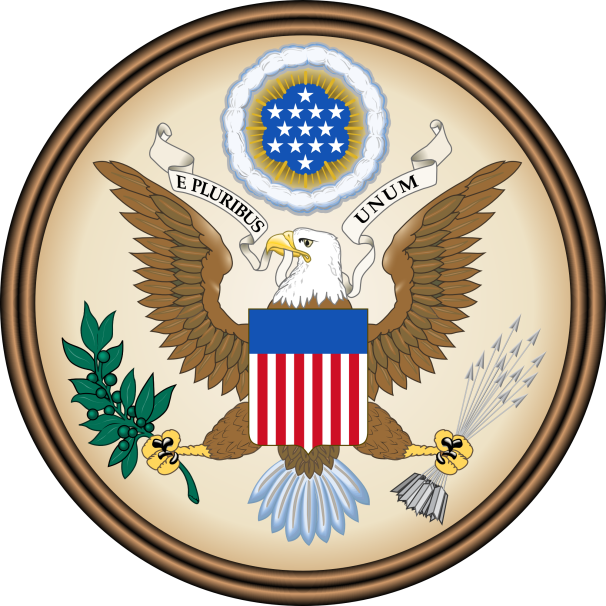 Прийняття Незалежності США
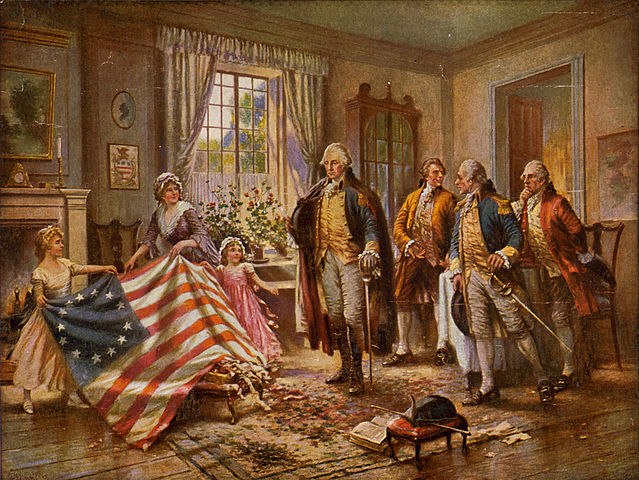 Прапор США
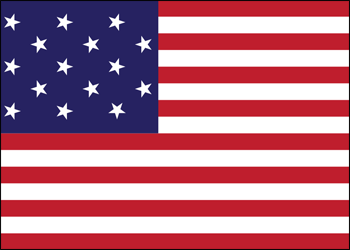 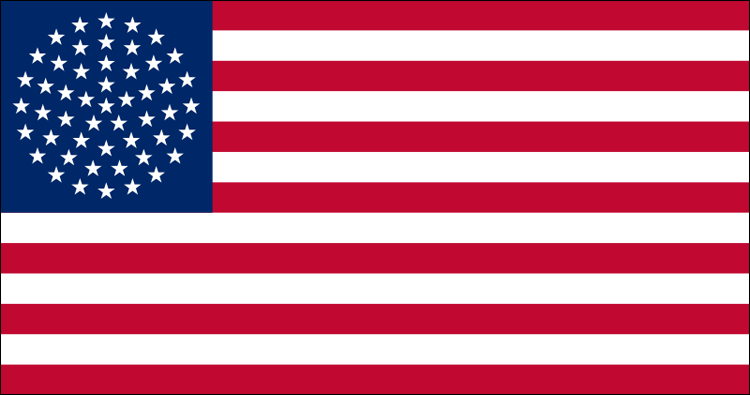 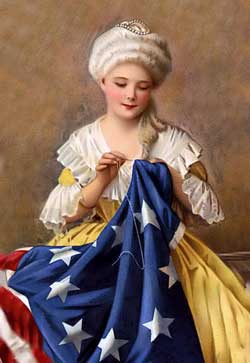 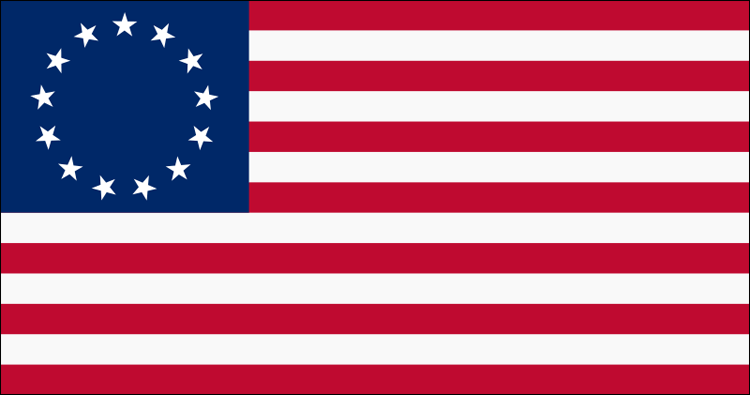 Бетсі Росс шиє перший прапор
«Прапор Бетсі Росс» — перший офіційний прапор США
«Знамено, осипане зірками»
Дизайн прапору США на випадок, якщо до країни ввійде ще 1 штат
Перші винаходи США
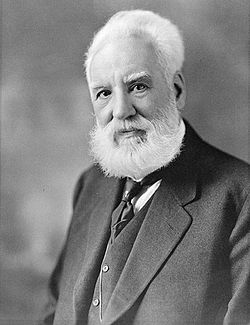 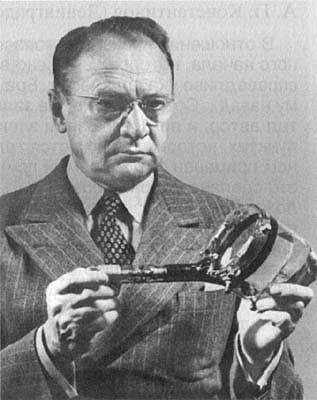 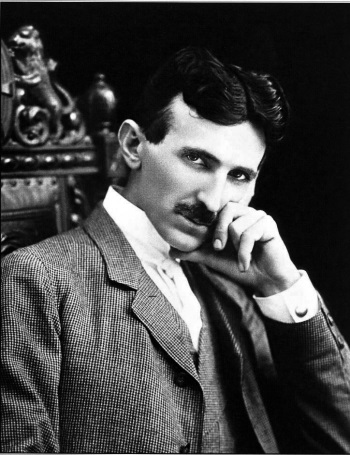 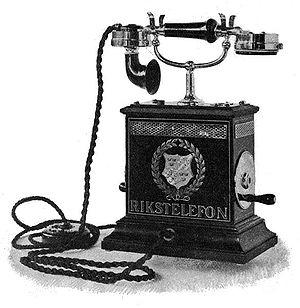 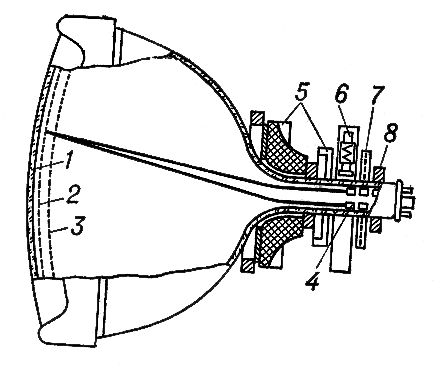 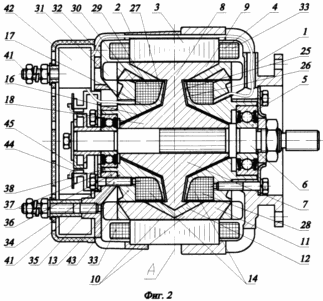 Прикладна наука
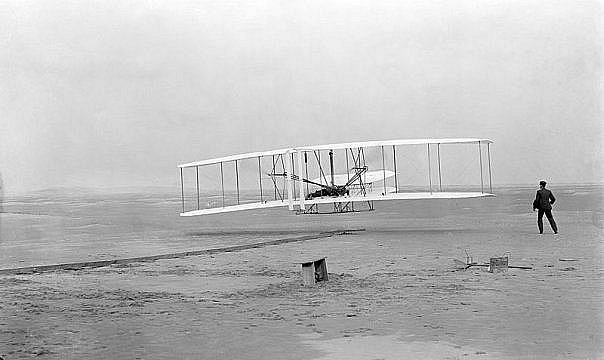 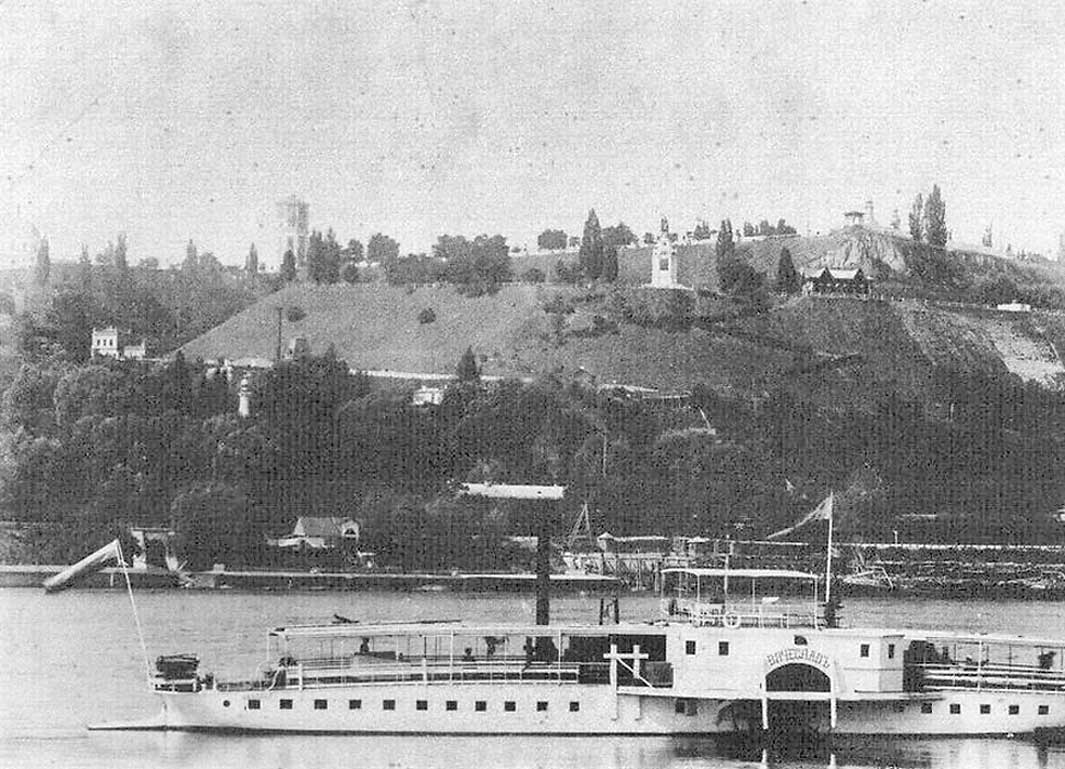 Перший комп’ютер компанії Apple
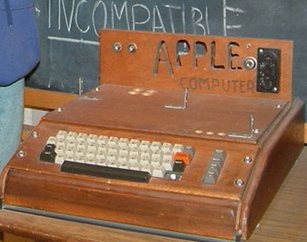 Cупутник Explorer-I
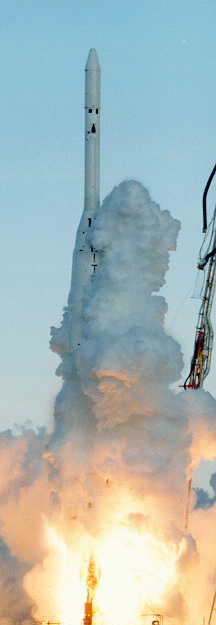 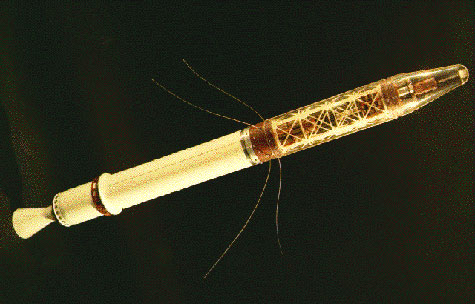 Антинобелівська премія
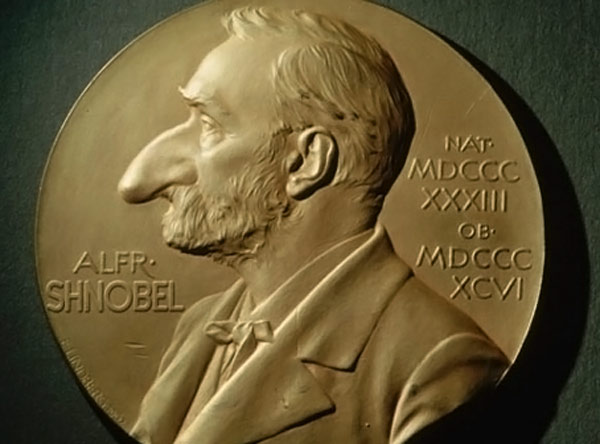 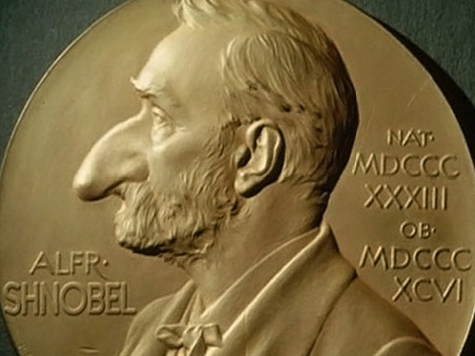 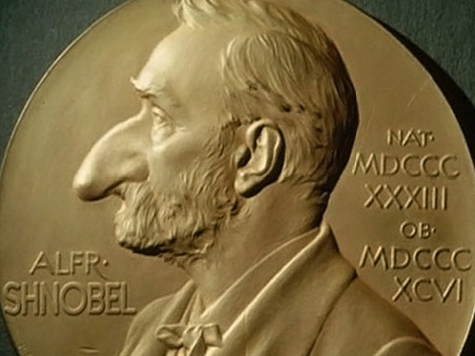 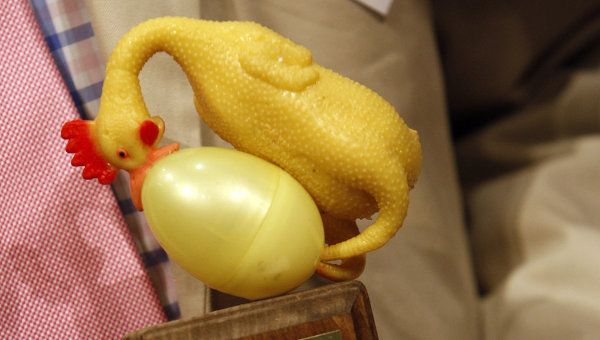 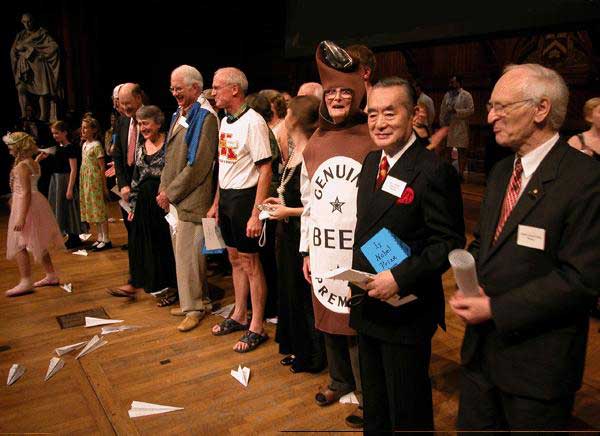 Дякую за увагу!
Підготувала Золотухіна Аліна